公表　令和５年４月７日
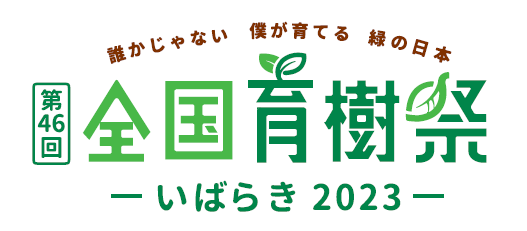 2023第46回全国育樹祭開催記念行事
森林・林業・環境機械展示実演会
出　展　概　要(提出書類)
会期：令和5年11月12日（日）～ 13日（月）
会場：茨城県ひたちなか市　笠松運動公園
　　  　　 　（茨城県ひたちなか市佐和2197-28）
主催
茨城県、一般社団法人林業機械化協会

後援（依頼予定）
ひたちなか市、関東森林管理局、
全国森林組合連合会、一般社団法人全国木材組合連合会、
全国素材生産業協同組合連合会、林業・木材製造業労働災害防止協会、
森林利用学会、国産材を活用し日本の森林を守る運動推進協議会、
森林を活かす都市の木造化推進協議会、全国国有林造林生産業協議会、
その他茨城県内林業関係団体
各種申込みの期限等一覧
1
出展申込書 ①
32
１　出展社情報
２　請求先が異なる場合
３　出展内容（該当する項目に〇を記入するとともに、必要に応じて数字等を記入）
出展申込書 ➁
33
４ー１　展示・実演のイメージ
４－２　実演等の内容（選択肢がない場合は、⑨その他に具体的内容を記載して下さい）
出展申込書 ③
34
６　ポスター等の希望調査
運営事務局が作成するポスターをご希望される方はご記入下さい。なお、チラシ（PDF版）は、作成でき次第、担当者にメールで送付します。




７　みどりの大使の希望調査
みどりの大使の訪問を希望される方は、「〇」をご記入ください。



８　会場設営時、資材等の搬入時の責任者
開催準備から撤去までの間、運営事務局との連絡・調整を行う責任者を定めてください。責任者が変更となった場合は遅延なく運営事務局に報告ください。
最新の林業機械掲載申込書
35
１　出展社情報
２　請求先が異なる場合
３　最新の林業機械掲載の内容
掲載の単位は、説明文1ページと写真等1ページの組み合わせとなります。
希望する組数を記入ください。
複数の組（例えば2組）を希望する場合、基本、説明文2ページと写真等2ページとなりますが、説明文1ページと写真等3ページとすることもできますので、運営事務局にご相談ください（偶数ページのみ）。
木材調達・処分申込書
36
１　出展社情報
２　調達・処分の内容
※枝付き材の規格については、供給先と調整中ですので、6月の出展社説明会でお知らせします。
（注）
1  伐根等上記以外の規格をご希望の場合、運営事務局に相談。
2 「木材納品場所申込書（P42）」にてブース内の木材の配置場所を提出。
3  木材処分を申込む場合は、処分申込に「〇」を付け、処分時の形状に割合（％）を記入。
追加備品申込書
37
１　出展社情報
２　注文内容（税込み）
建築物・⼯作物設営申請書 ①
38
１　出展社情報
２　申請者（現場代理人）情報
３　建物・工作物概要
建築物・⼯作物設営申請書 ➁
39
＜レイアウト図・平面図＞
※木材の申込みがある場合は、木材納品場所申込書（P42）に記載ください。
建築物・⼯作物設営申請書 ③
40
＜立面図・展開図＞
建築物・⼯作物（特記）申請書
41
１　出展社情報
２　特記概要
３　特記要望事項説明
※内容に応じて追加金額が異なるため、申請後の見積もりといたします。
木材納品場所申込書
42
１　出展社情報
２　木材納品場所位置図
（注）
木材納付場所は、ブース内とし、位置を表示。
木材の規格ごとに配置する場所が異なる場合は、木材の規格を表示。
枝付き材は、枝のついている方向を表示。
自社テント、通路や隣接する区画の出展社名を表示。
搬入出車両等申込書
43
１　出展社情報
２　搬入・搬出車両申込内容
「希望日」と「入場希望時間」は、P28の搬入時間または搬出時間の中から希望する時間を記入。なお、「希望日」と「入場希望時間」が重複した場合は、運営事務局で調整。
車両区分は、①（セミ）トレーラー、②クレーン車（ラフティック）、③トラック（8t車以上)、④トラック（8t未満～4t）、⑤トラック(4t未満）、⑥乗用車・バン等の区分から選択し記入。
①～③は後日指定する時間帯に「車両待機場」で待機、交通誘導員の指示で入場。
「入場希望時間」及び「作業時間」は30分単位。
会期中、ブース内に留め置く車両は、作業時間の欄に「○」。
３　駐車証（会期中に出展社駐車場A及びBを使用する車両用）
・駐車できる車両は、⑤トラック（４トン未満）、⑥乗用車・バン等のみ。
弁当注文書
44
企業名
様
連絡先
担当
様
森林・林業・環境機械展示実演会
展示実演会の準備、開催日、撤去までの間の弁当については、弁当の供給先と調整がついた時点で詳細をお知らせします。
軽油・灯油申込書
45
１　出展社情報
２　注文内容
（注）単価は展示実演会時の価格を参考に定めます。別途、配送費がかかります。
     　　追加備品で、発電機、ストーブを申込んだ出展社は、注文をご検討ください。
※ガソリン及び他の燃料は取り扱っていません。
※配達日は、配達日時が決定次第、ご連絡いたします。